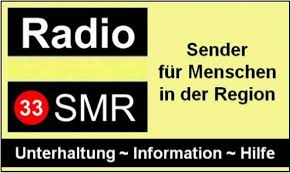 Wir sind Ihr Internetradio
                                                  
                                                    https://www.radio33smr.com
                                                         


Als Sender für Menschen in der Region bringen wir Unterhaltung, Informationen sowie Hilfen für den Alltag und  sind als Internetradio, mit Sitz in Haßloch, immer und überall zu hören. 

Unser Repertoire reicht von A (wie Allgemeine Informationen ) bis Z (wie Zuhörerfragen). 
Wir geben Tipps und Anregungen sowie  Antworten auf viele Fragen. Wir senden Musik zum Träumen, vom Oldie, Schlager, Volksmusik, Jazz bis Rock.

Gleichzeitig unterstützen wir Regionale Unternehmen in ihrer Öffentlichkeitsarbeit. Unsere soziale Werbeplattform stärkt den wirkungsvollen Auftritt. Die damit verbundene Werbebotschaft erreicht dabei eine lang anhaltende Wirkung.

Auf unserer  Homepage - www.radio33smr.com - bieten wir Verlinkungen zu vielen interessanten Themen  w. .z. B.  "Rund ums Haus", "Gesunde Ernährung" und viele weitere Anregungen. 
Wir freuen uns auf Sie.

Lassen Sie sich entführen in das Land der Märchen und Träume. Uralt und trotzdem immer jung geblieben. In unserer regelmäßigen "Märchenstunde“ jeden Samstag ab 15:00 Uhr erzählen wir Märchen von Aschenputtel bis Zaunkönig. Nicht nur unsere Kleinen werden Ihren Spaß daran haben, auch bei den Großen werden manche Erinnerungen geweckt.

Besonders am Herzen liegt uns die dramatische Situation von Demenzkranken und ihrer pflegenden Angehörigen. 
Demenz ist eine große, wenn nicht sogar eine der größten Herausforderung für die gesamte Gesellschaft. 
Wir wollen helfen! Deshalb unterstützen wir die „Die Demenz-Hilfe – 33Mensch-in-Not.e.V“
Unser Radio 33 SMR ist dabei die Hauptplattform für die Öffentlichkeitsarbeit des Vereins. 
Wir unterstützen mit speziellen Sendungen und Beiträgen die Betroffenen und Ihre Angehörigen.  

Unter dem Motto "Eine Reise in die Welt der alten Schlager" bringen wir täglich Musik aus den 50er bis 70er Jahren sowie  jeden Sonntag von 14:00 Uhr bis 18:00 Uhr unsere Schlagertruhe. Damit öffnen wir die Tür zu Erinnerungen und Gefühlen aus alten Zeiten. Gleichzeitig wollen wir damit zur Entspannung bei den Betroffenen und gleichzeitig zur Entlastung in der Pflege, während der Sendung, beitragen.

Regelmäßige Sendungen mit Experten sollen über Demenz informieren und  den Angehörigen Hilfen für ihre anspruchsvolle Pflege geben.

Für unsere regelmäßigen Sendungen zum Thema „Demenz“ bieten wir Ihnen die Möglichkeit, zu unseren Reportagen beizutragen, unter:
                                                                   info@radio33smr.com

Mit unserem Angebot wollen wir einen echten Bürgerservice bieten. Das Sozialsponsoring & Marketingnetzwerk "Wir helfen - Du auch" aus Haßloch finanziert und unterstützt damit den Verein „Die Demenz-Hilfe – 33Mensch-in-Not.e.V..

Weitere Informationen: - www.wirhelfen-duauch.online
                                      - www.33 mensch-in-not.de
                                      - www.radio33smr.com